Fig. 1 Scheme of vascular dendritic cell (VDC) distribution in an atherosclerotic plaque and their possible ...
Cardiovasc Res, Volume 37, Issue 3, March 1998, Pages 799–810, https://doi.org/10.1016/S0008-6363(97)00229-0
The content of this slide may be subject to copyright: please see the slide notes for details.
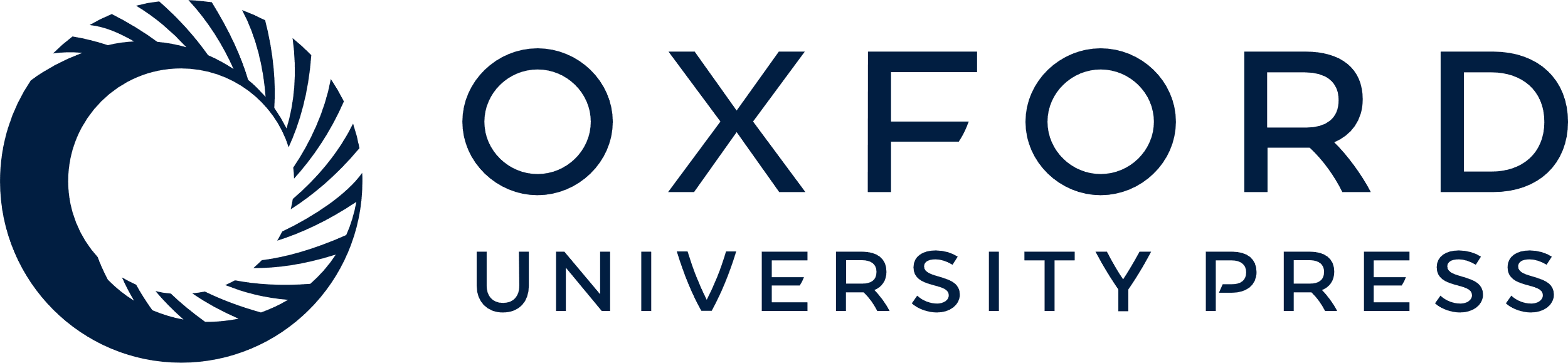 [Speaker Notes: Fig. 1 Scheme of vascular dendritic cell (VDC) distribution in an atherosclerotic plaque and their possible migration (explanation in text).* indicates VDC; ● indicates an inflammatory cell (T-cell or macrophage), ellipse indicates capillary from the neovascularisation plexus in the plaque and capillary of vasa vasorum in the adventitia. FC — fibrous cap; NA+II — neovascularisation area associated with massive inflammatory infiltrates; NA — neovascularisation area not associated with signs of inflammation; A — an area without neovascularisation underlying the necrotic core. NC — the necrotic core. Arrows indicate the possible VDC migration routes.


Unless provided in the caption above, the following copyright applies to the content of this slide: Copyright © 1998, European Society of Cardiology]